Музей Боевой Славы государственного учреждения образования            «Средняя школа № 32 г. Могилева»
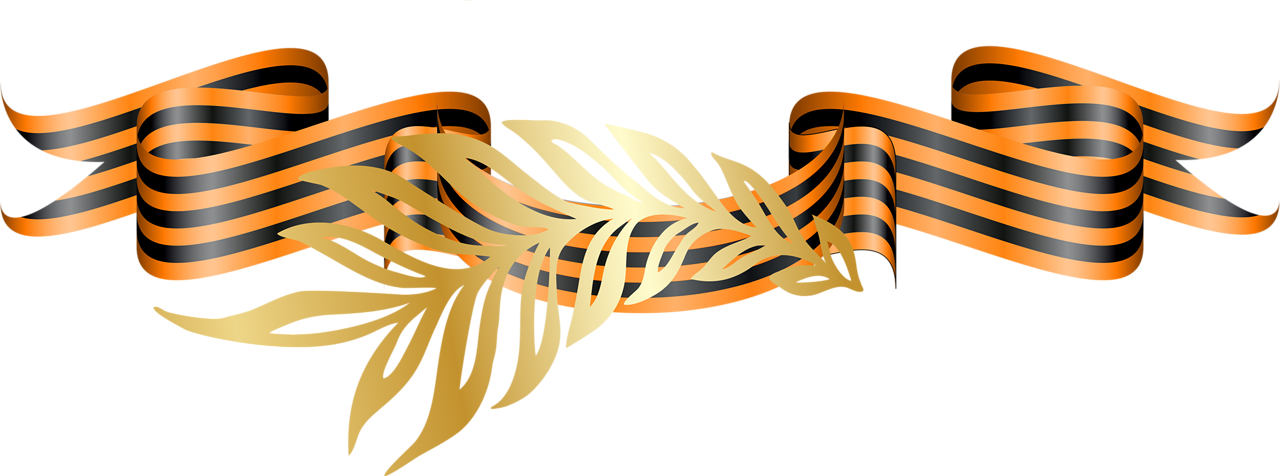 Музей Боевой Славы государственного учреждения образования «Средняя школа № 32 г. Могилева»
площадь: 26,75 квадратных метров              экспозиция: постоянная              количество экспонатов: 427.
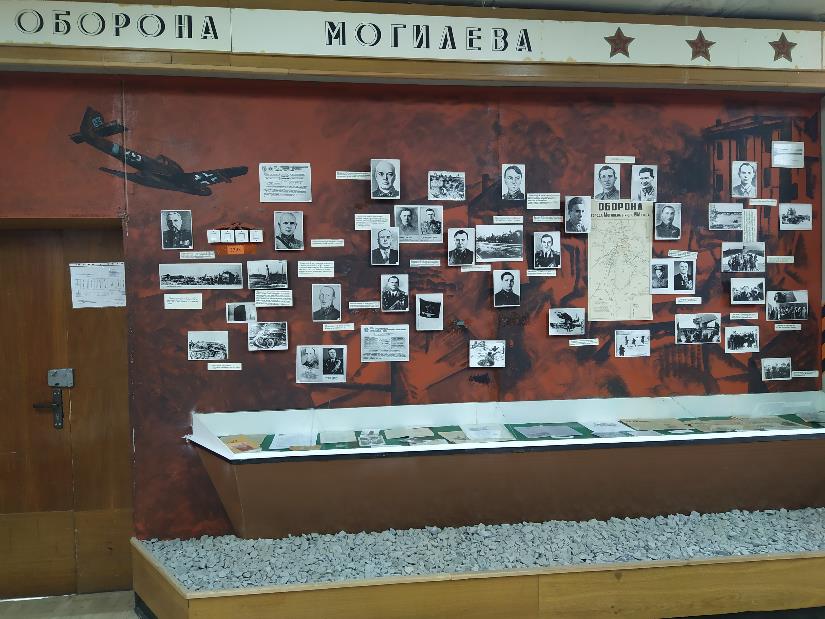 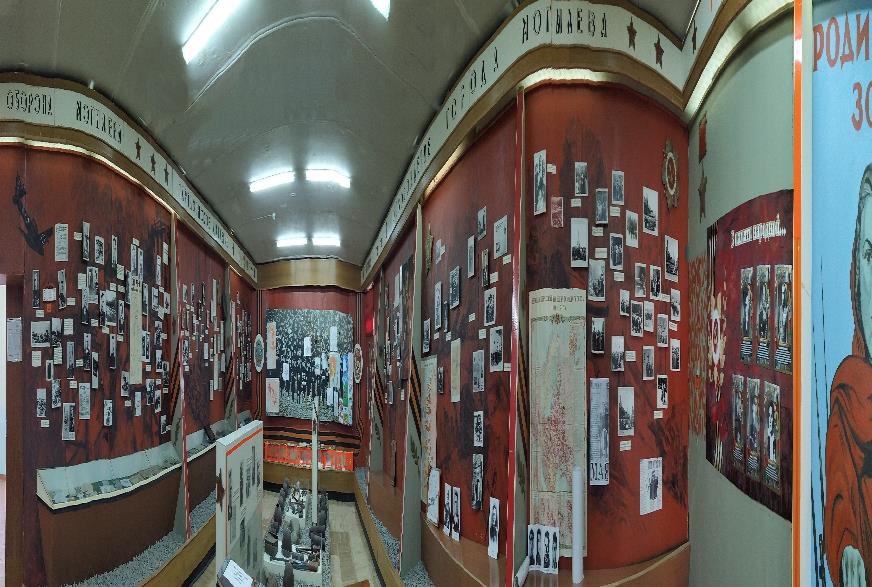 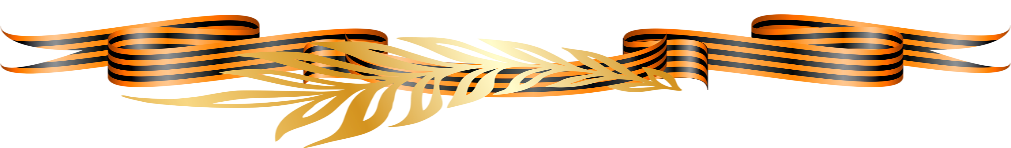 Музей Боевой Славы государственного учреждения образования «Средняя школа № 32 г. Могилева»
На базе музея проходят занятия объединения по интересам «Музейное дело»,тематические экскурсии и лектории для учащихся, уроки истории по тематике Великой Отечественной войны», классные часы, приём в пионеры.
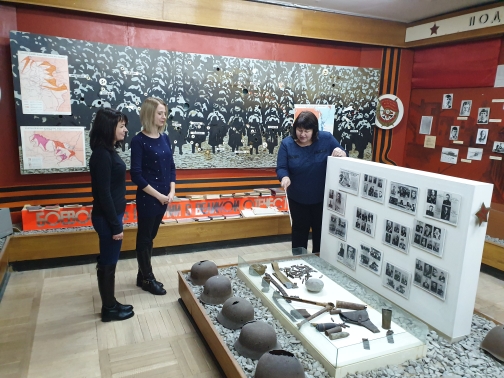 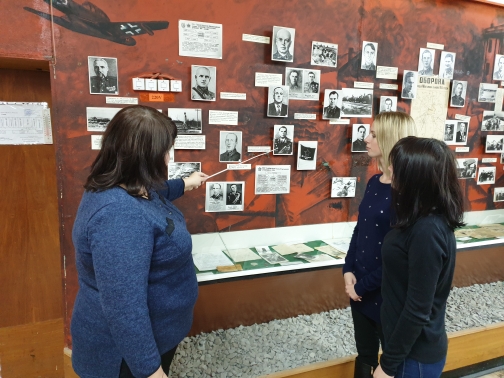 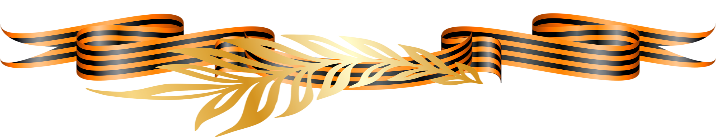 Музей Боевой Славы государственного учреждения образования «Средняя школа № 32 г. Могилева»
В настоящее время в музее представлены следующие разделы экспозиции:
Оборона Могилева
Партизанское движение
Подполье
Освобождение Могилева
Герои Советского Союза
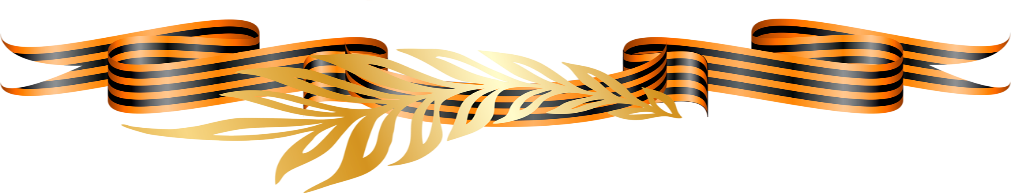 Музей Боевой Славы государственного учреждения образования «Средняя школа № 32 г. Могилева»ЭКСПОЗИЦИЯ
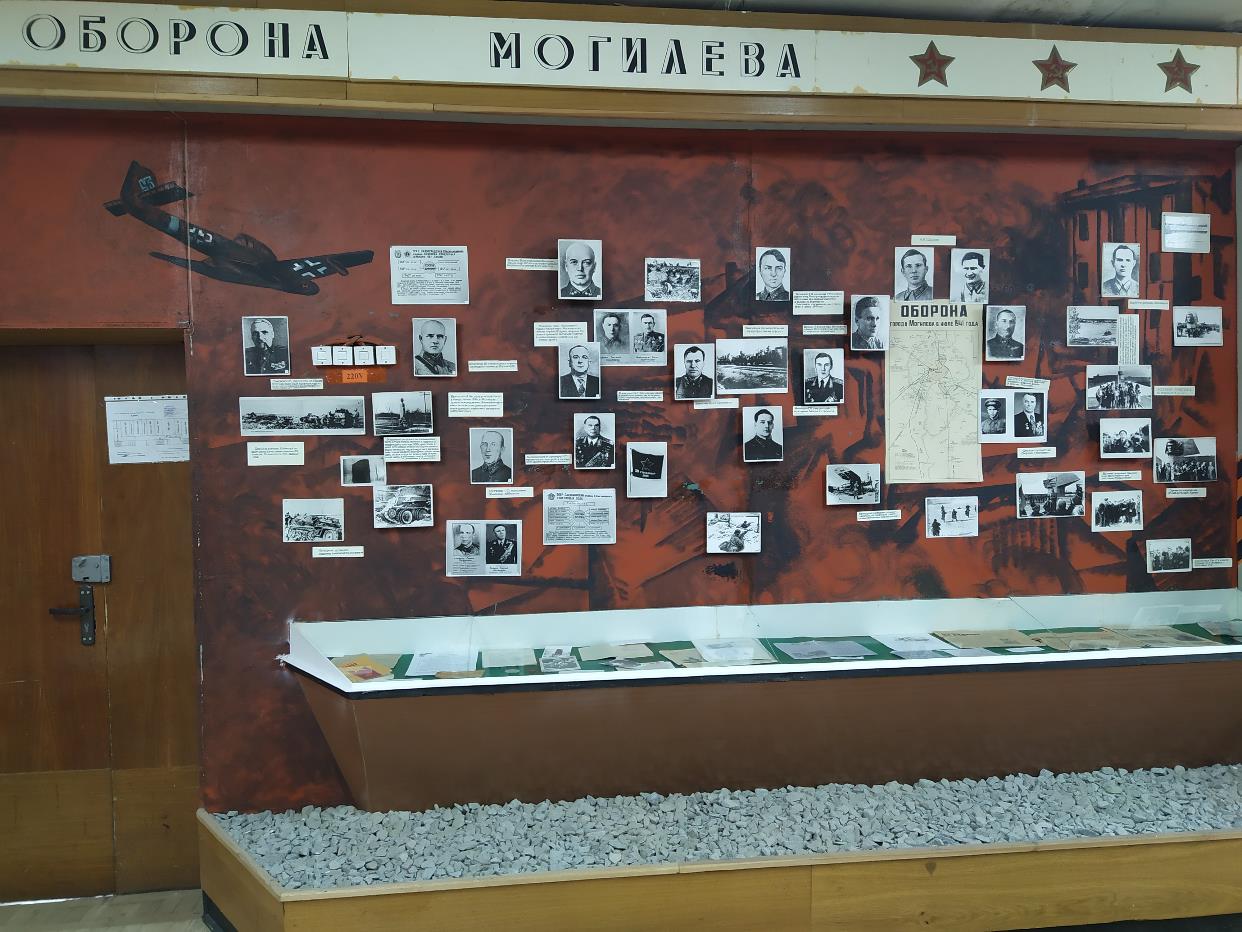 ОБОРОНА  МОГИЛЕВА
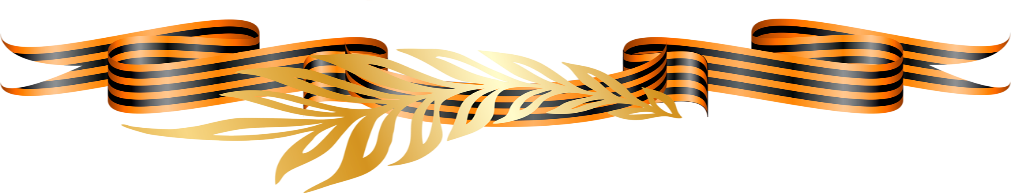 Оборона Могилёва - повествует об организации оборонительных мероприятий. Рассказывает о деятельности народного ополчения нашего города, а также о первых успехах красноармейцев (например, сбитые немецкие самолёты). Знакомят посетителей с тремя периодами обороны города Могилёва (деятельности Романова Т. Р.,  Кутепова, С. Ф.); 
об организации работы по созданию укреплений вокруг города; о создании областного и городского штаба народного ополчения.
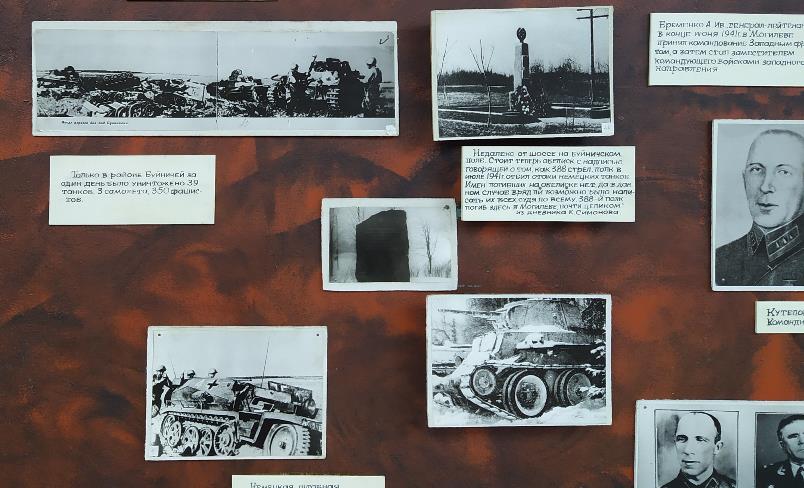 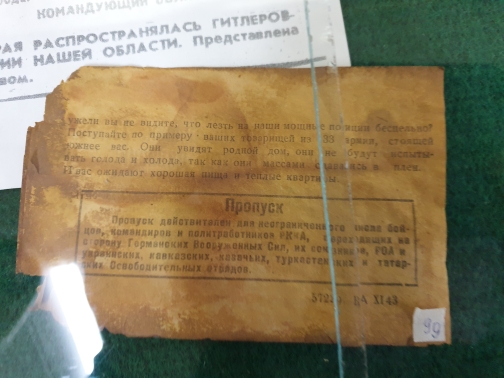 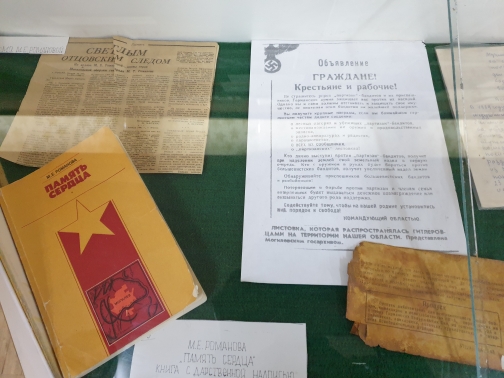 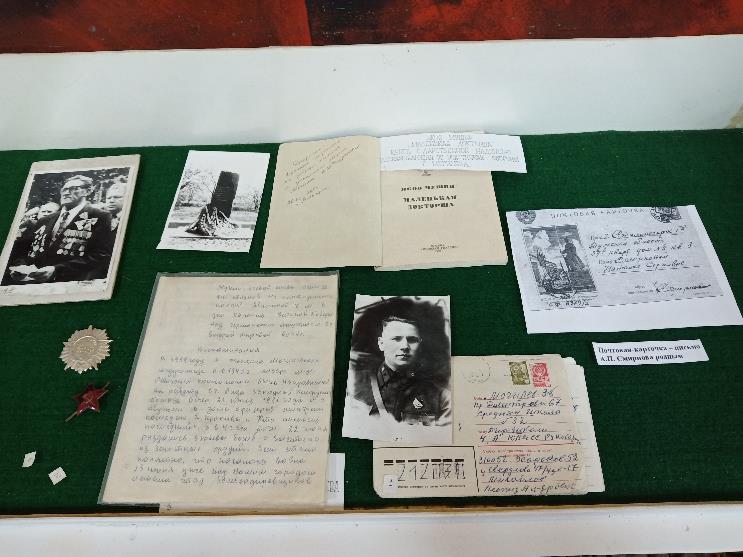 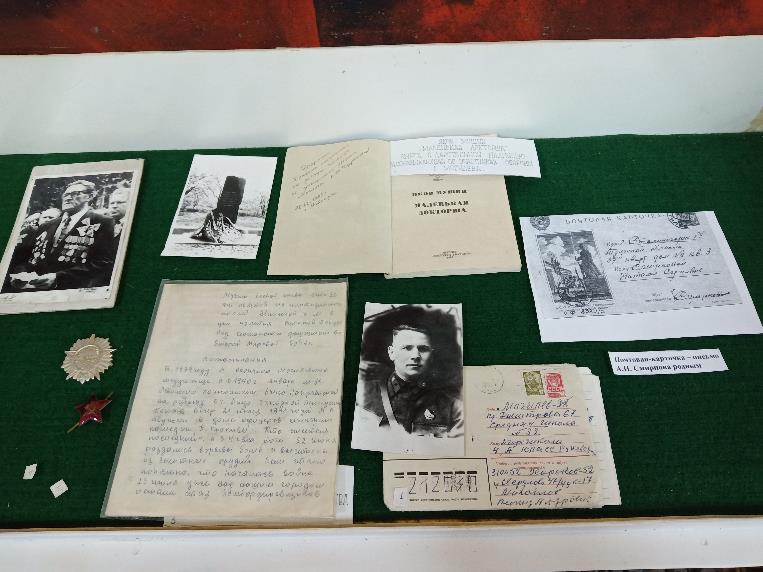 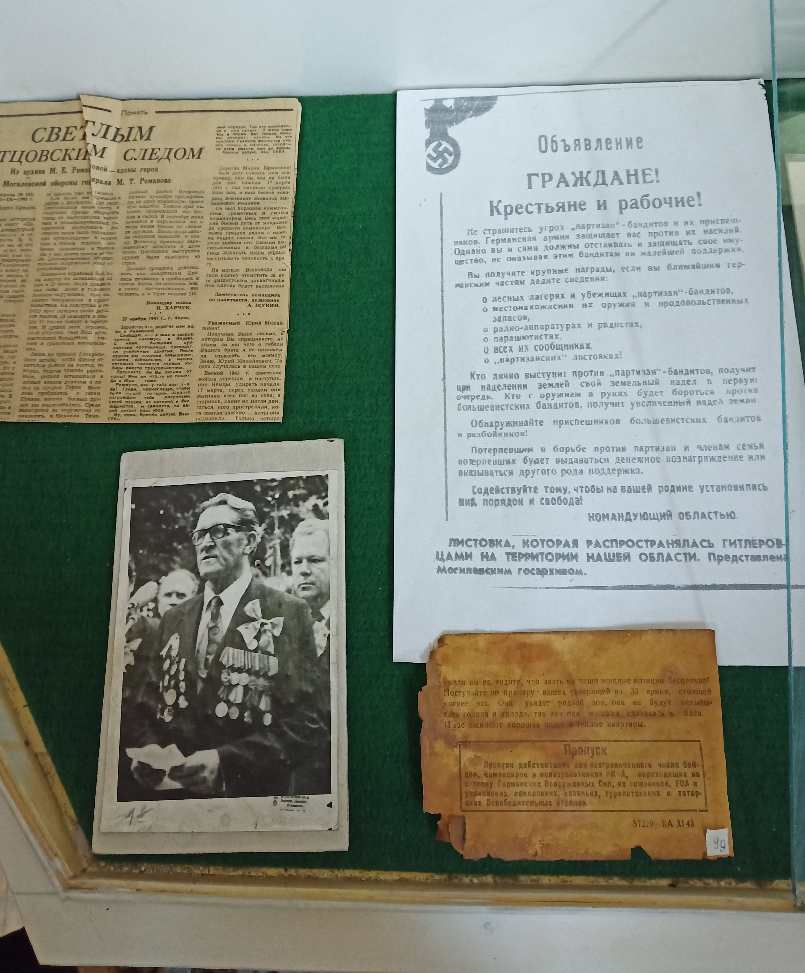 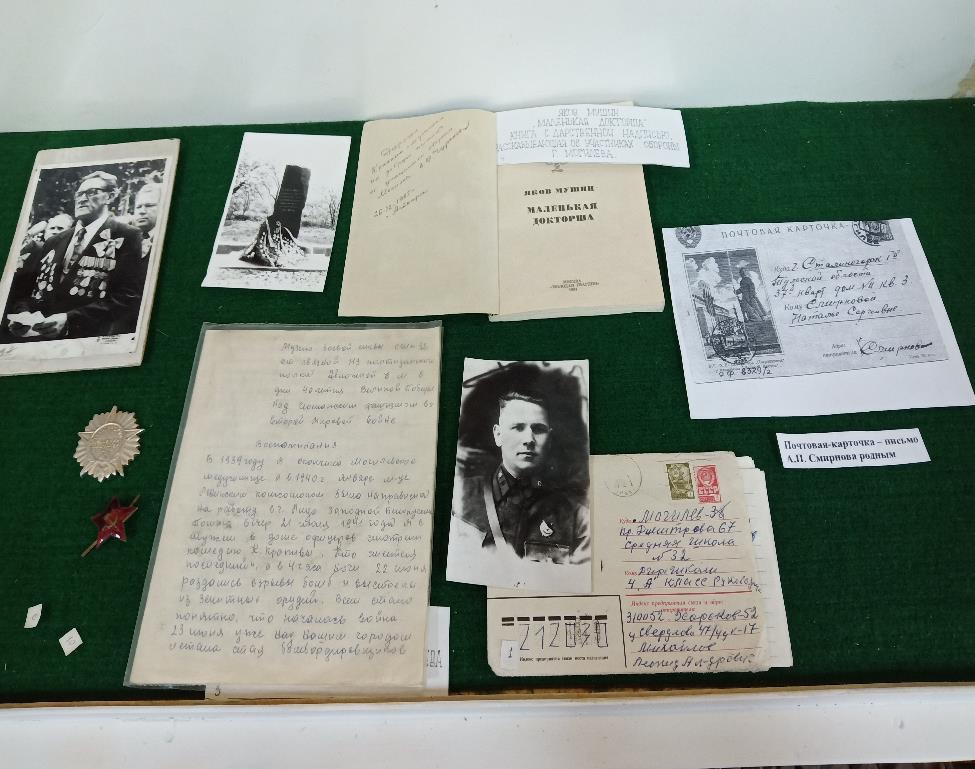 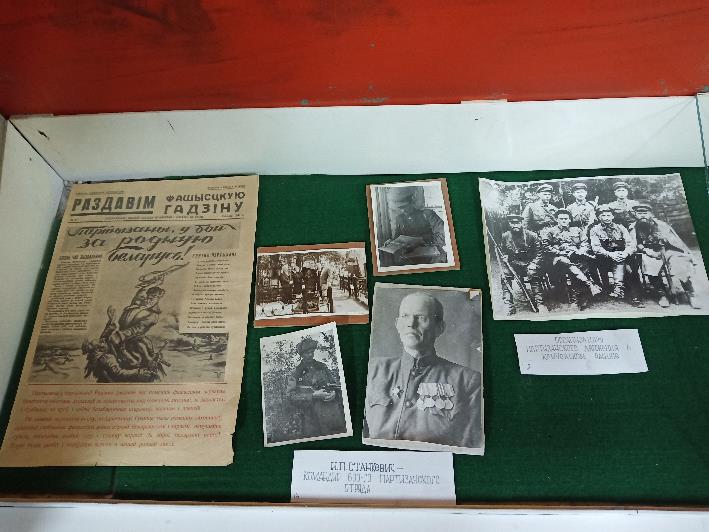 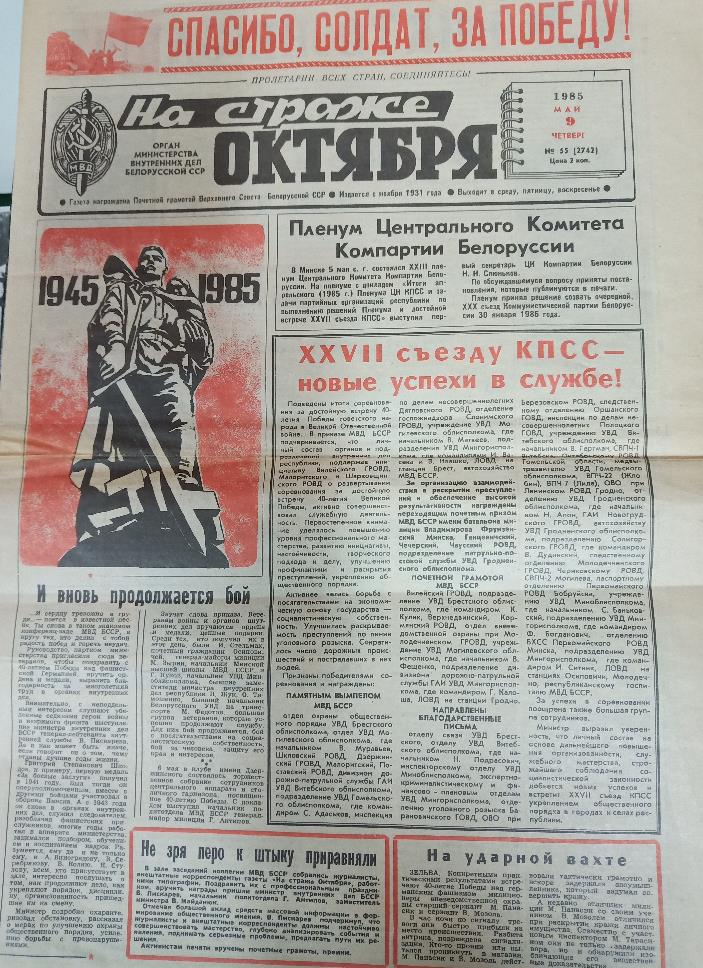 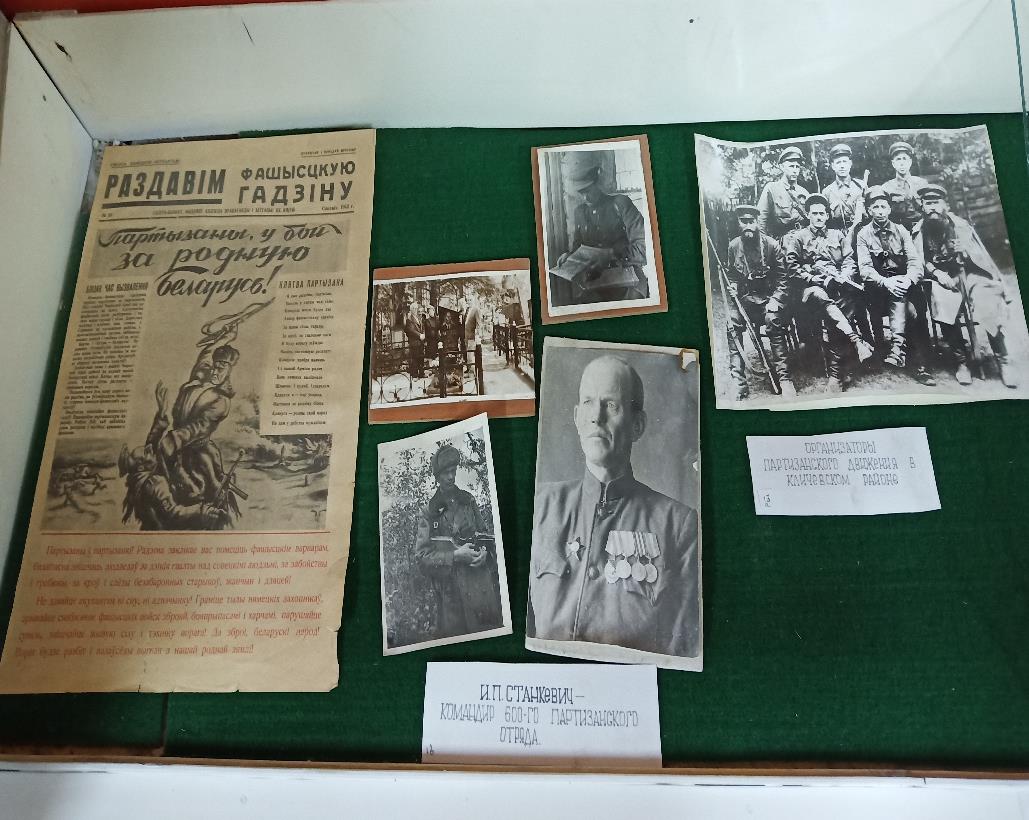 ОБОРОНА  МОГИЛЕВА
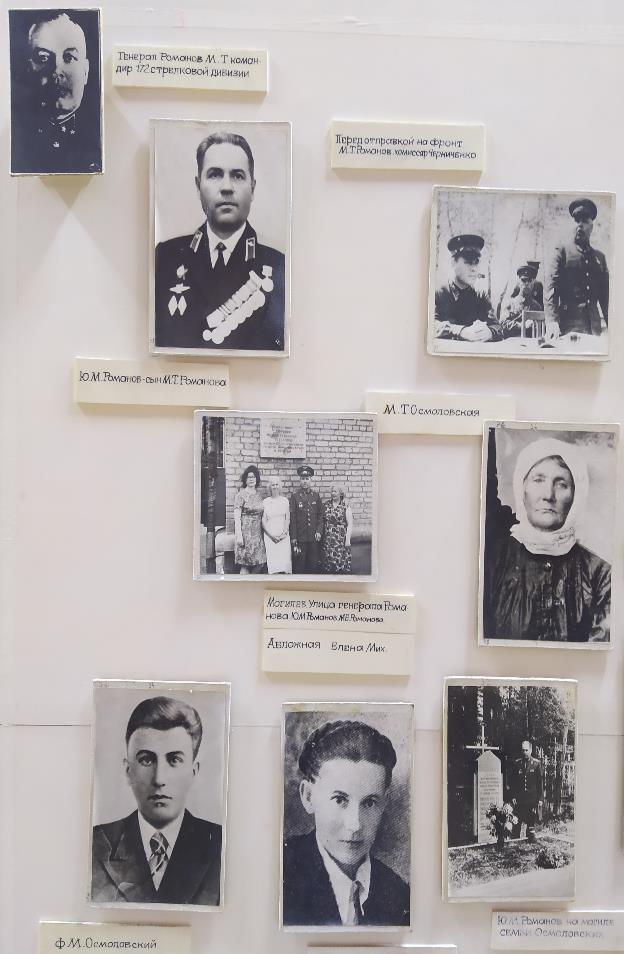 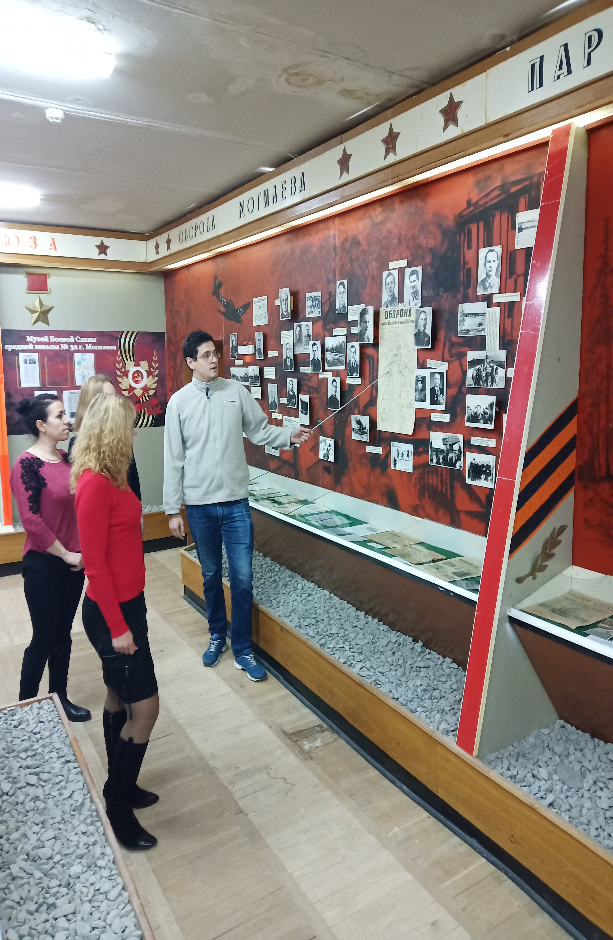 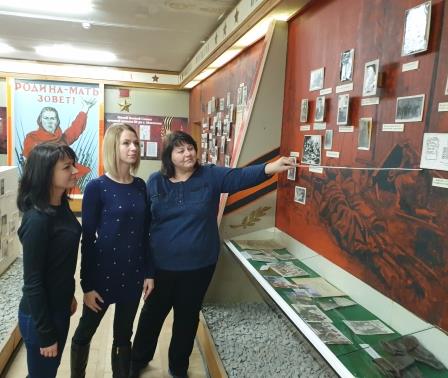 Музей Боевой Славы государственного учреждения образования «Средняя школа № 32 г. Могилева»ЭКСПОЗИЦИЯПОДПОЛЬЕ
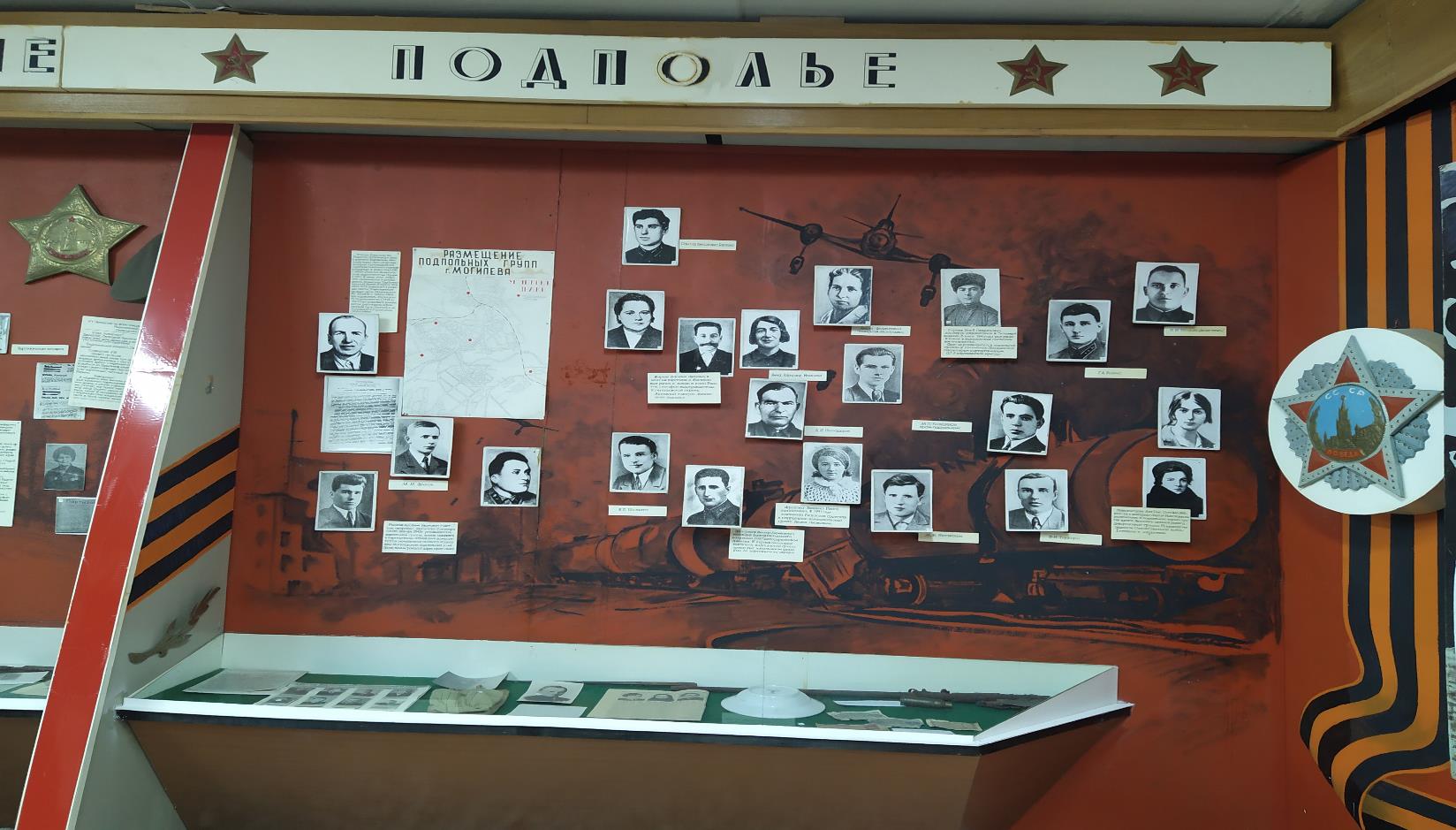 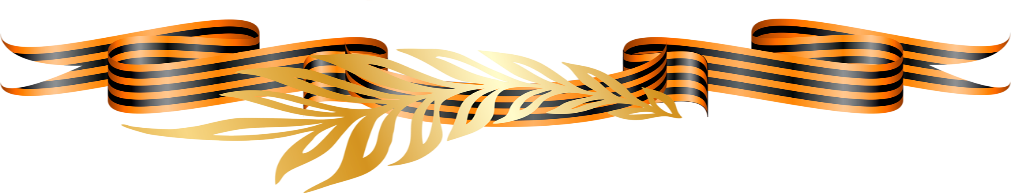 ДЕЯТЕЛЬНОСТЬ ПОДПОЛЬНЫХ ОРГАНИЗАЦИЙ ГОРОДА 
.
Содержит сведения  о руководителе подполья Могилёва - Мэтте К. Ю., Фролове И. М.; юных героях-подпольщиках Т. Карпинской, Л. Лорченко.  Знакомит посетителей с историей создания подпольных групп на предприятиях города и их деятельности.
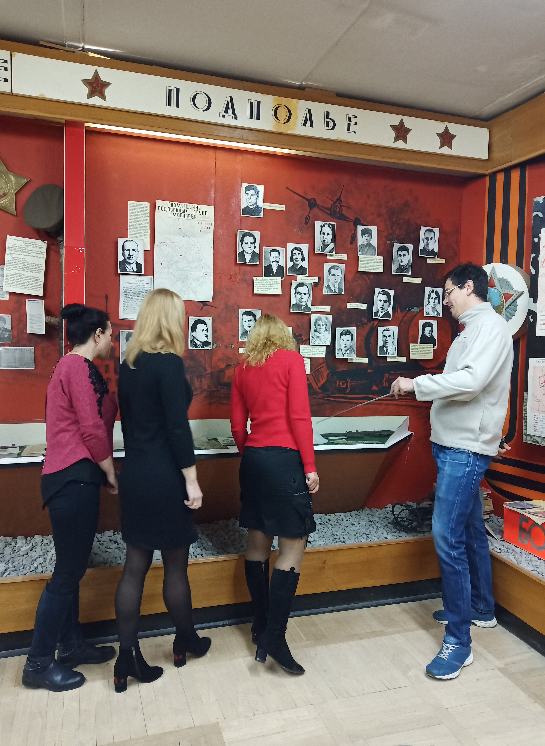 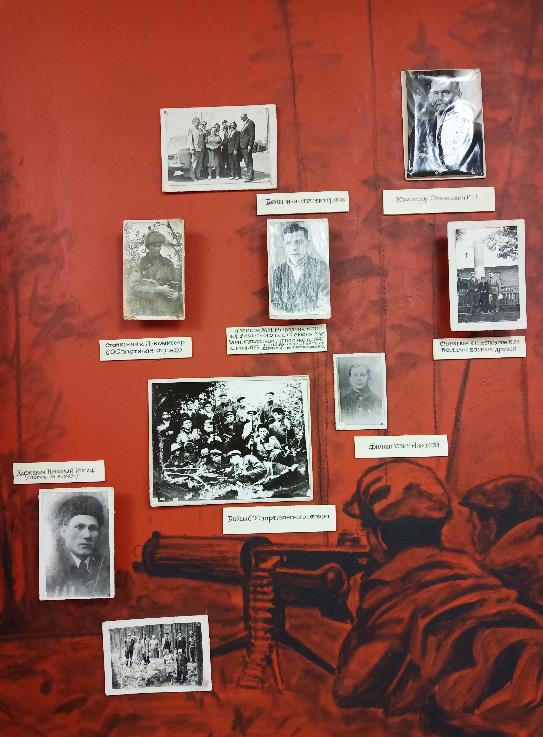 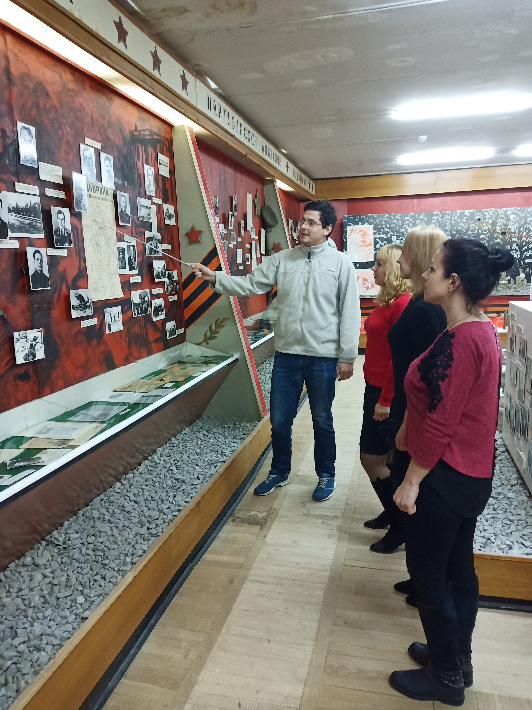 ПАРТИЗАНСКОЕ  ДВИЖЕНИЕ
.
В этом разделе экспозиции  посетители  узнают о деятельности партизанского отряда 600, где командиром был Станкевич И. П., о взаимодействии с подпольной группой Шубодёрова А. И. и мероприятиях, проводимых партизанами против фашистов.
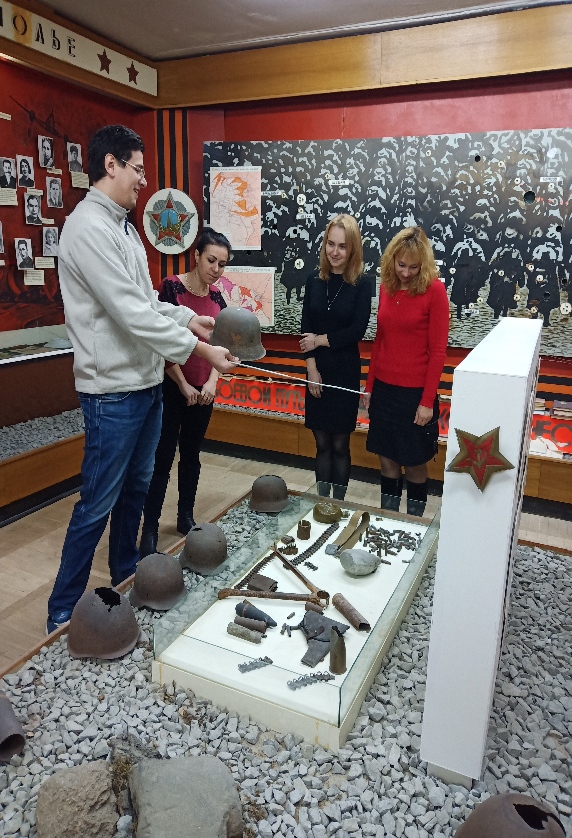 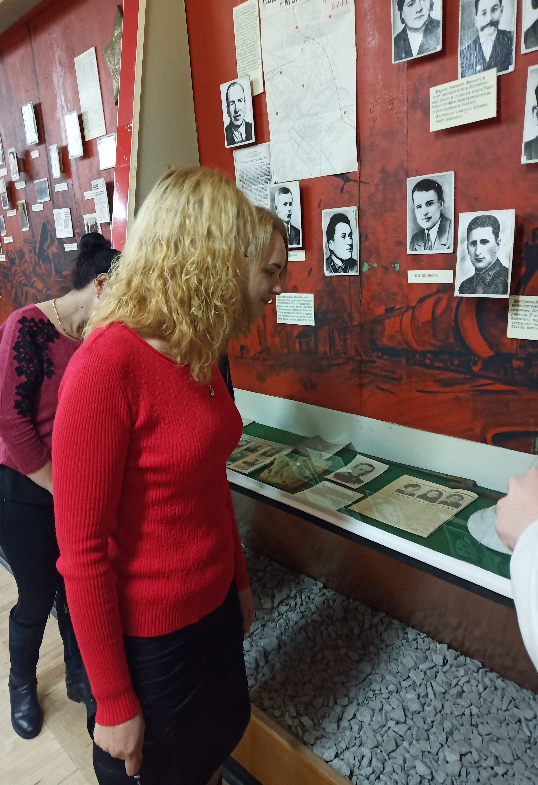 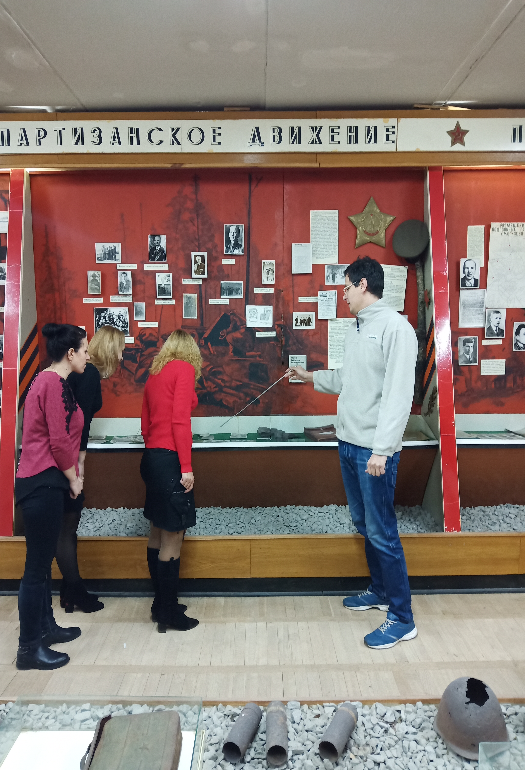 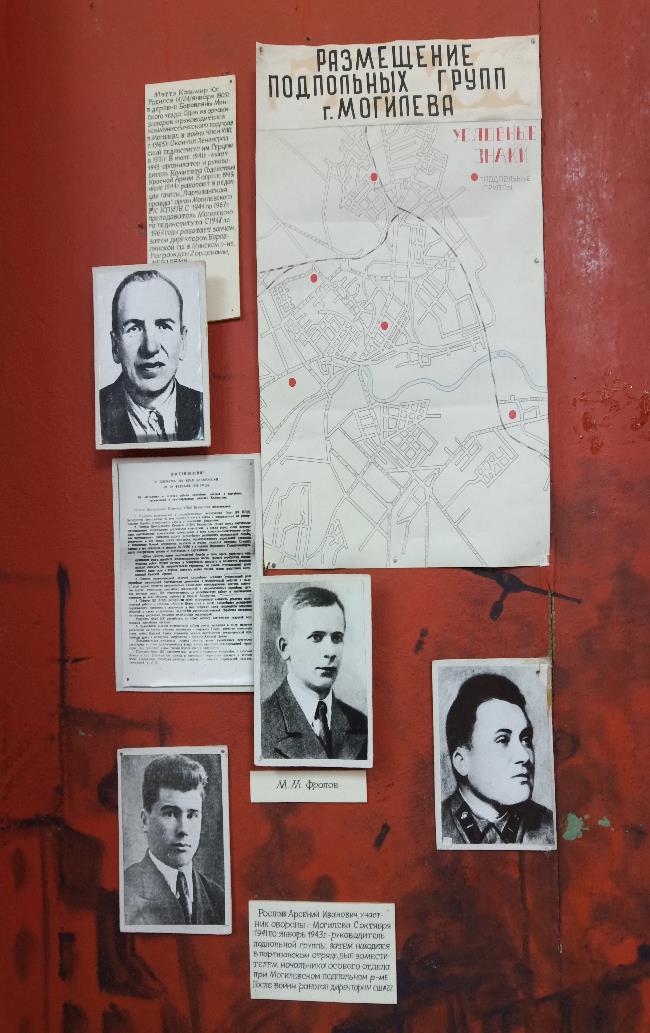 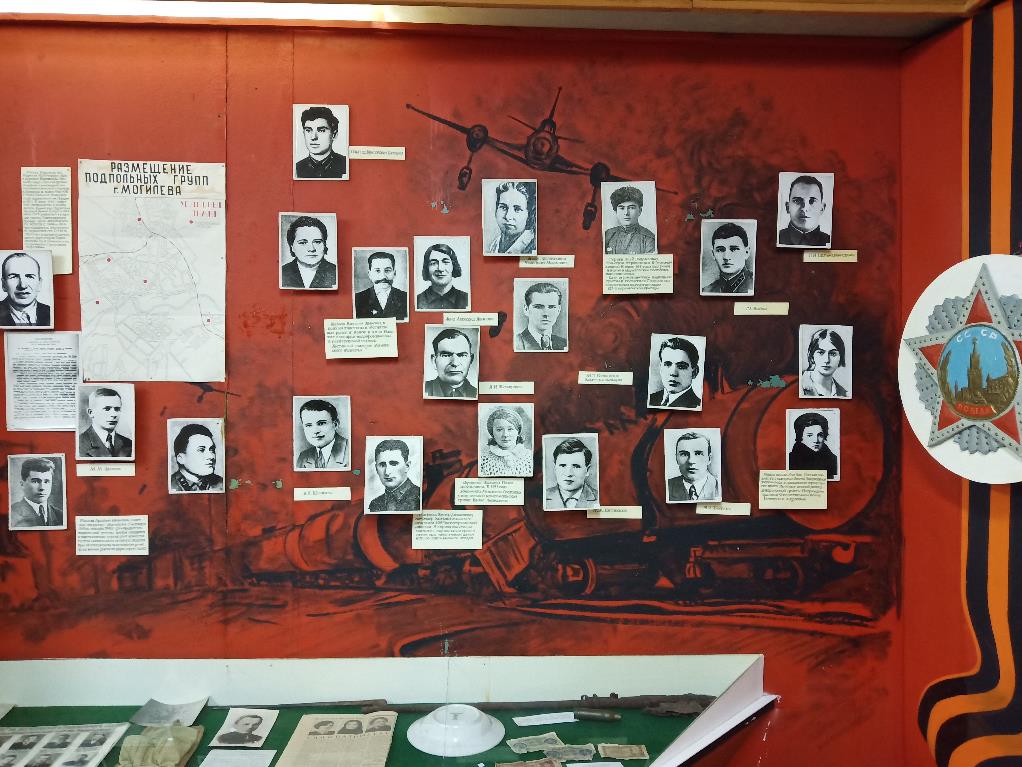 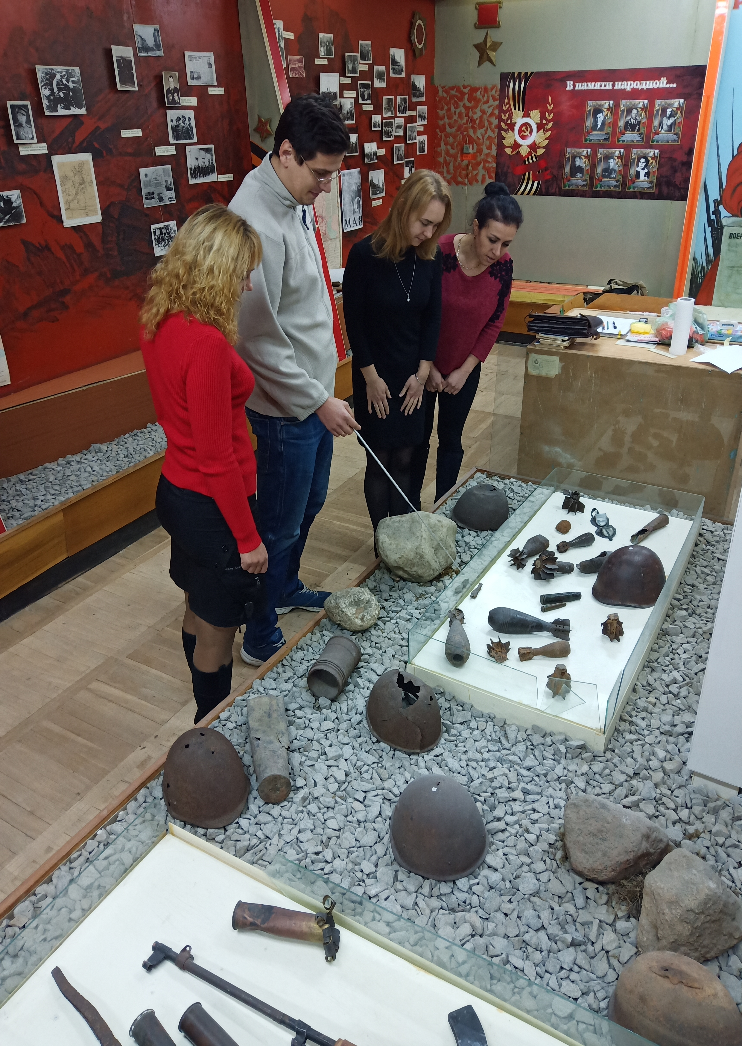 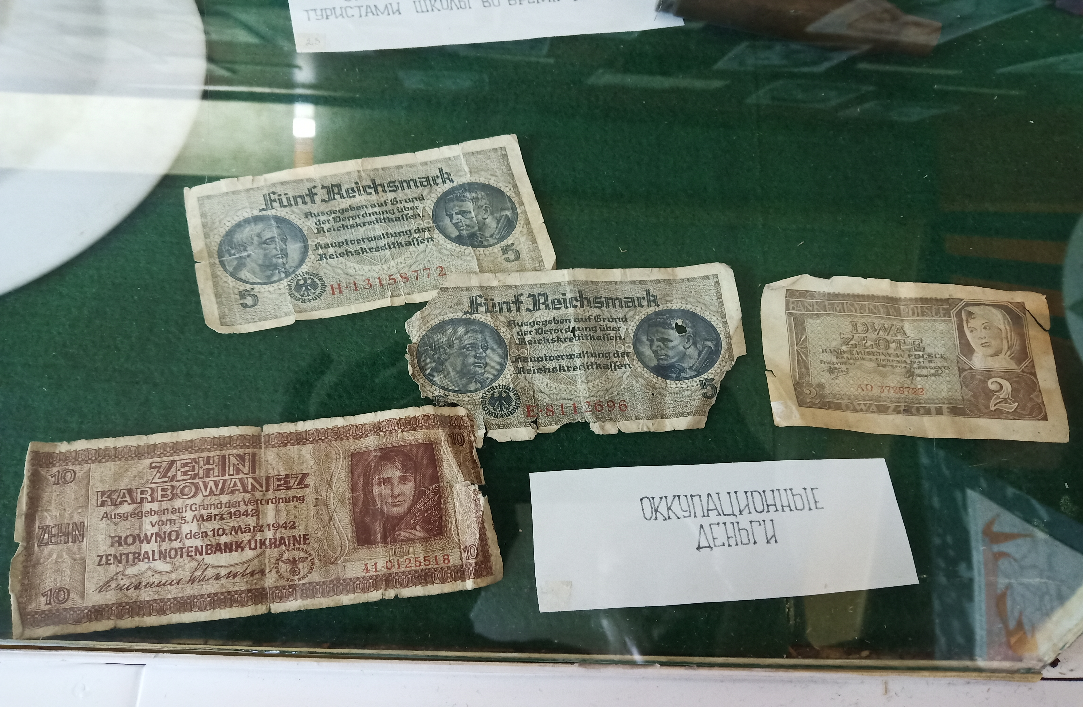 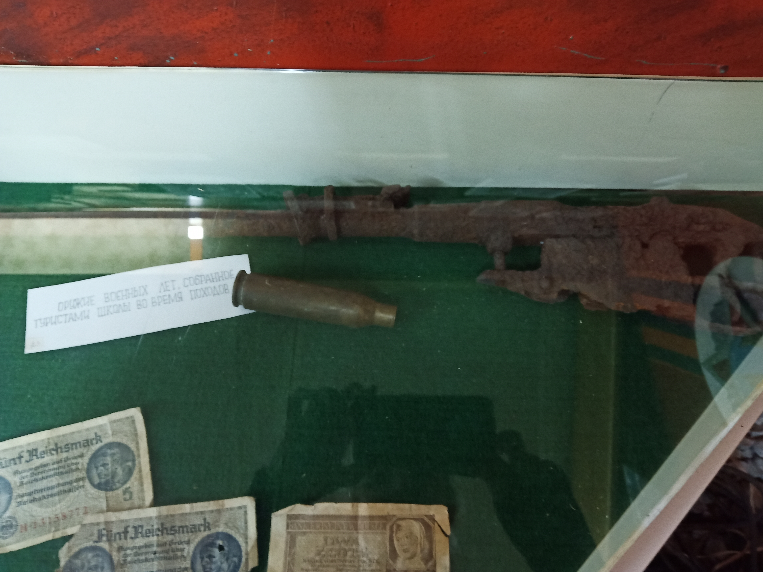 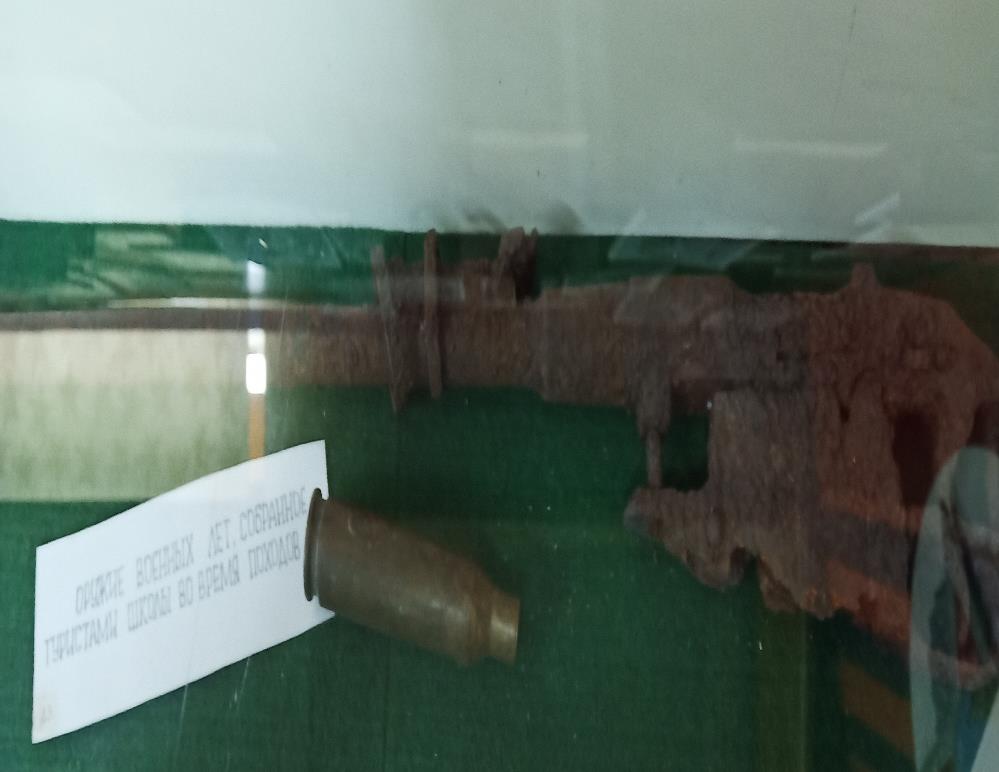 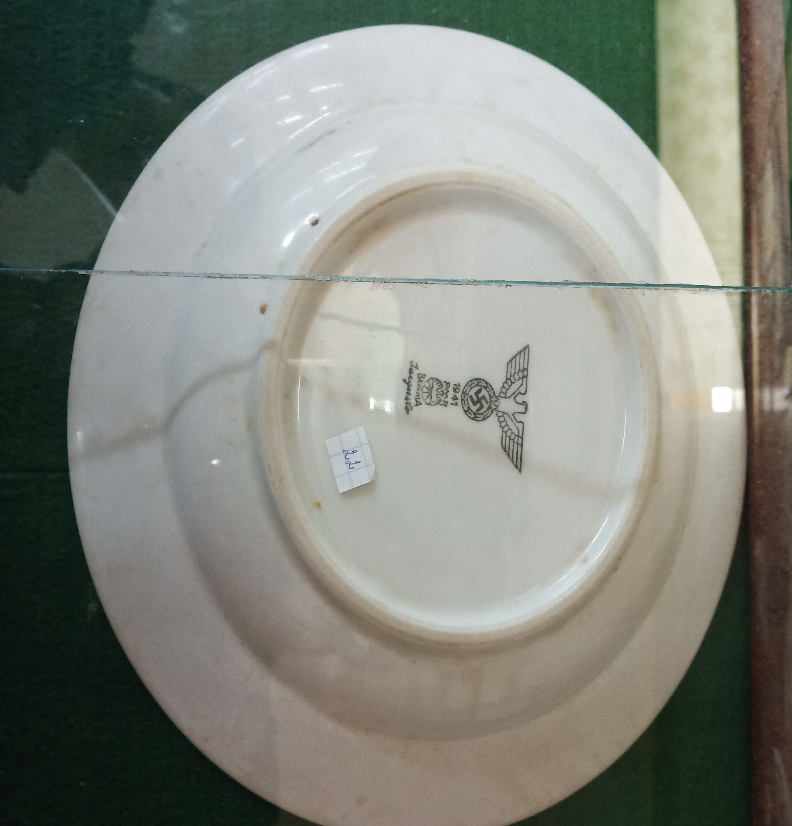 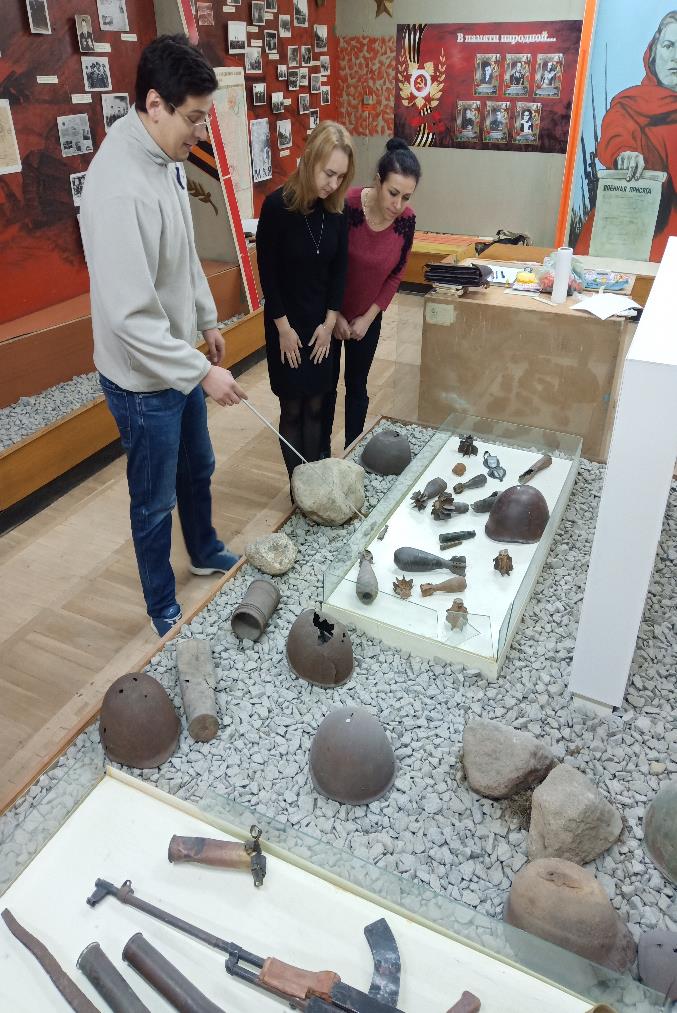 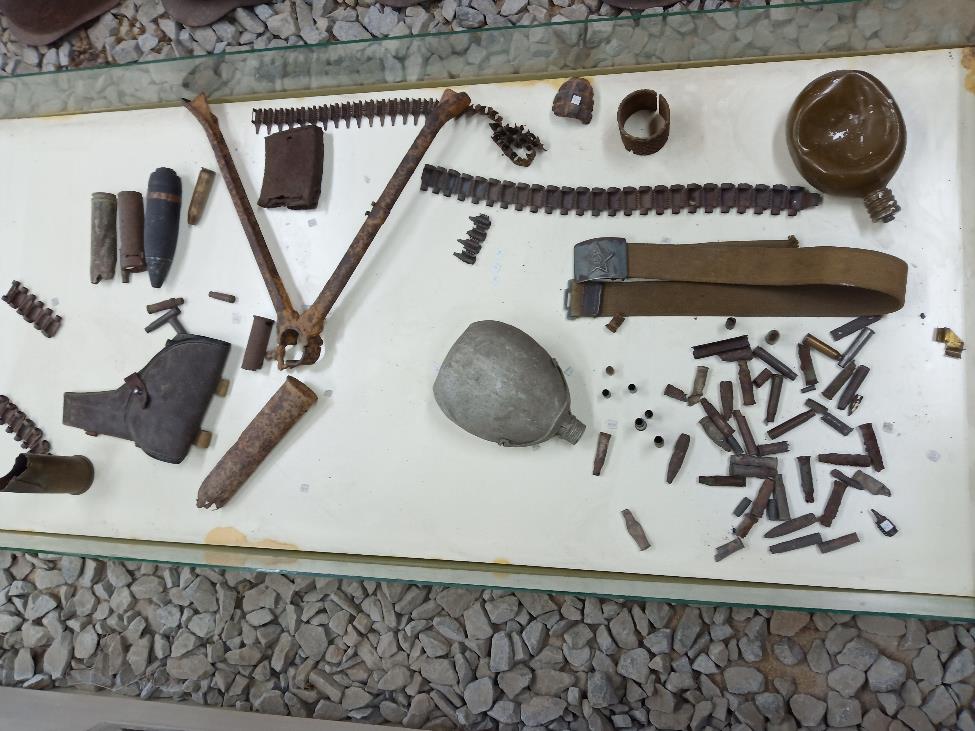 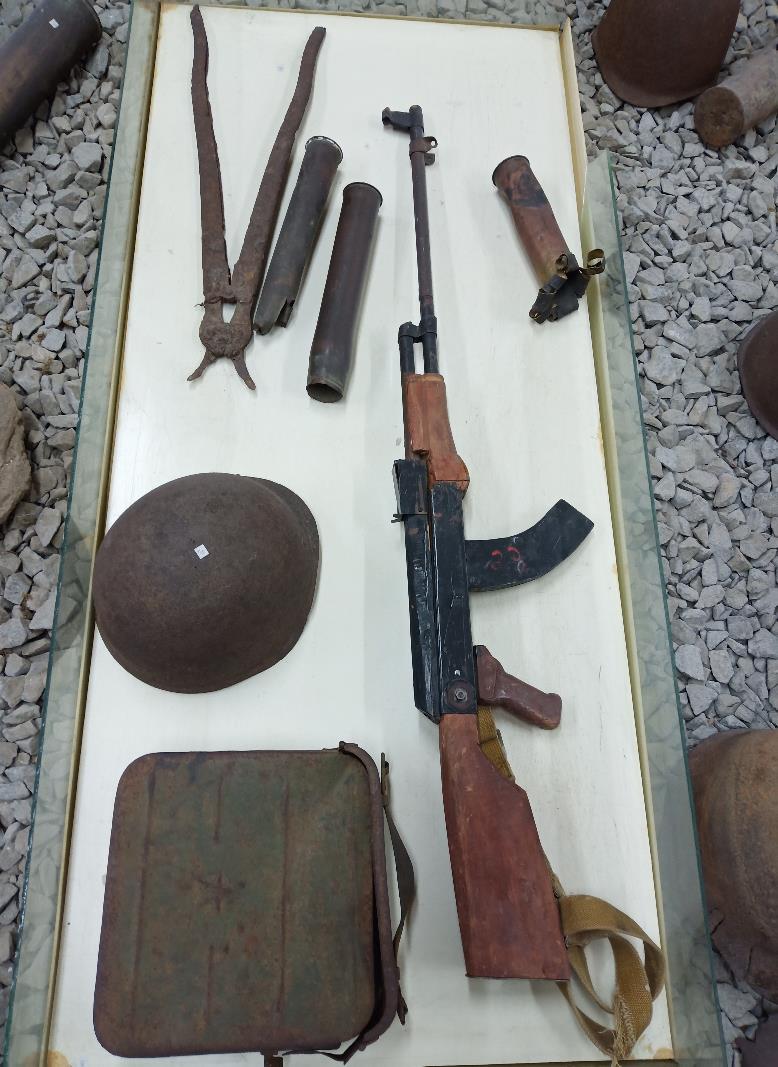 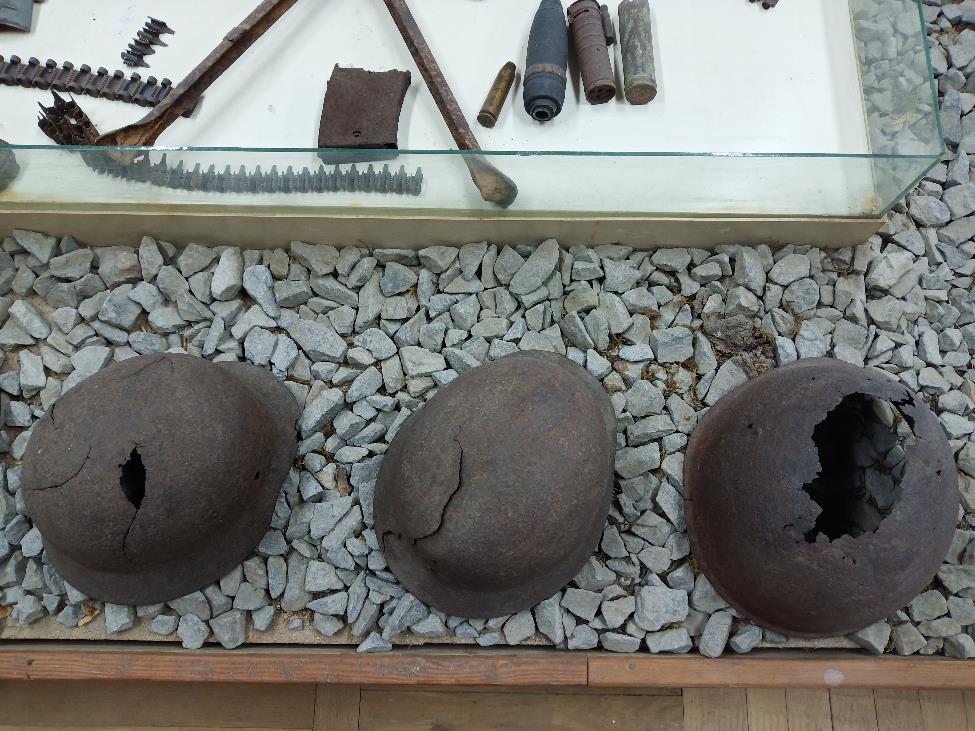 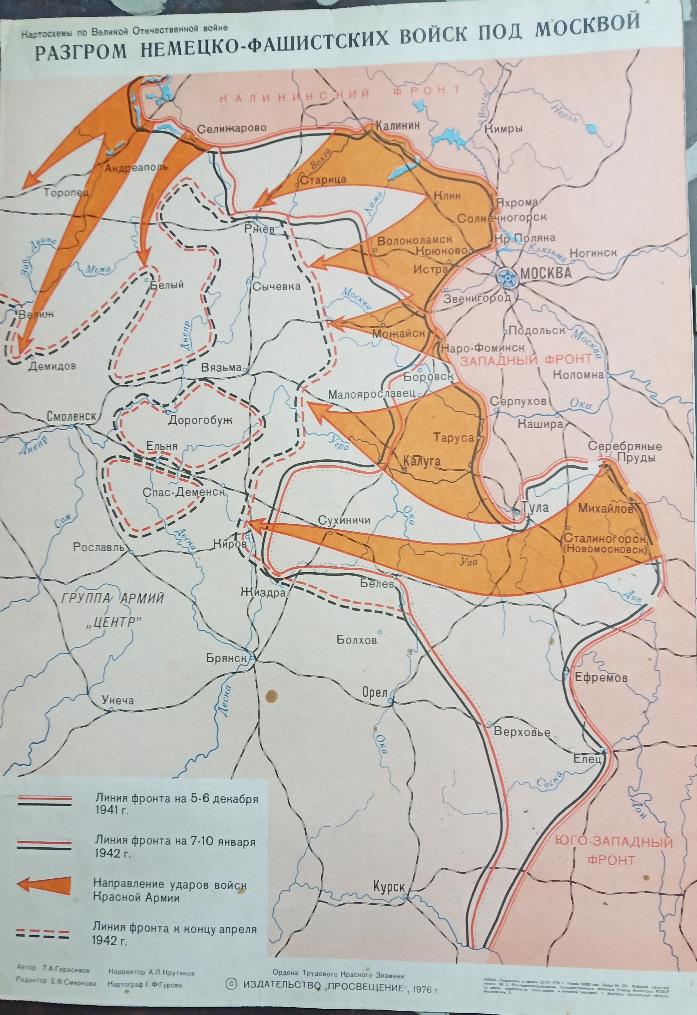 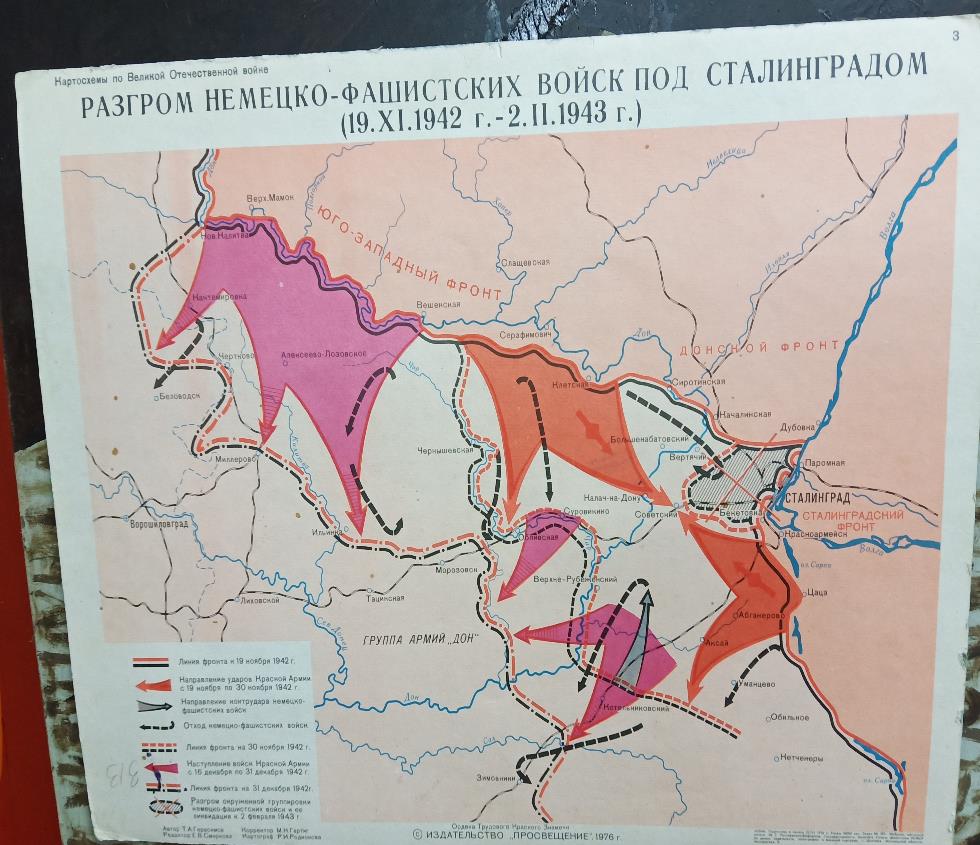 Музей Боевой славы государственного учреждения образования «Средняя школа № 32 г. Могилева»ЭКСПОЗИЦИЯПАРТИЗАНСКОЕ  ДВИЖЕНИЕ
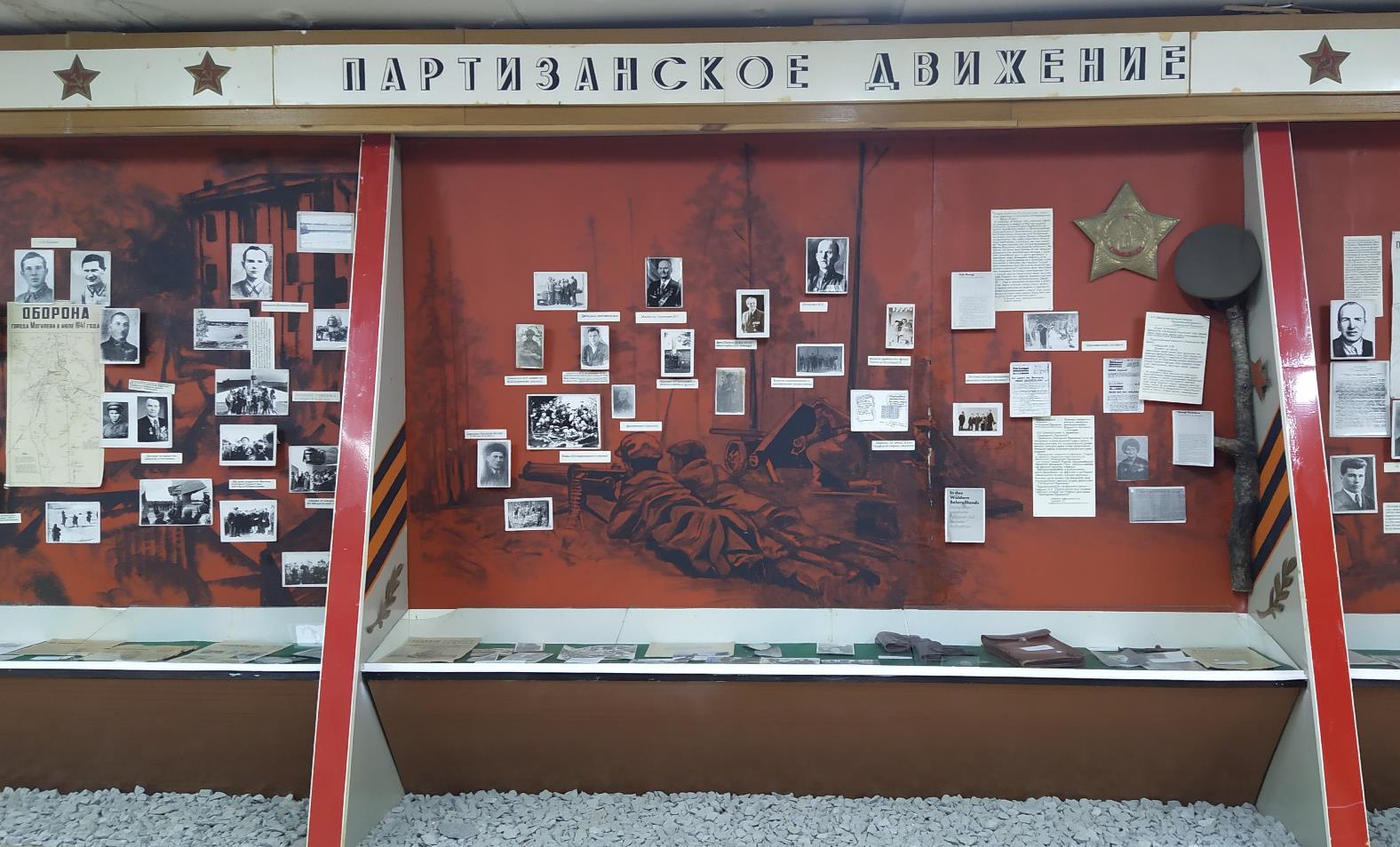 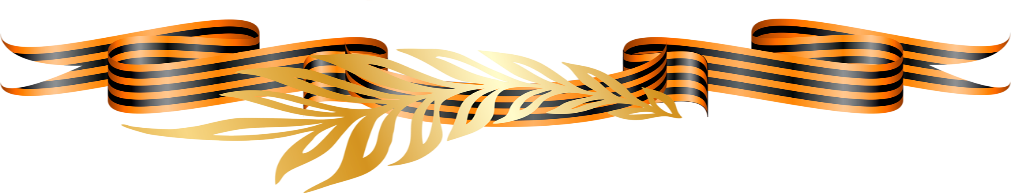 Музей Боевой Славы государственного учреждения образования «Средняя школа № 32 г. Могилева»ЭКСПОЗИЦИЯ
ОСВОБОЖДЕНИЕ  МОГИЛЁВА
         Рассказывает об операции «Багратион» и о событиях 
28 июня 1944 года, об освободителях города – Гришине И.Т., Болдине И.В. и других.
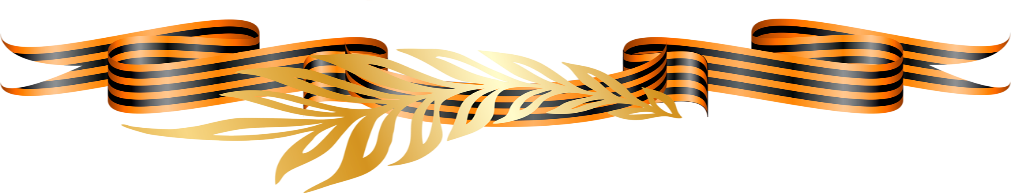 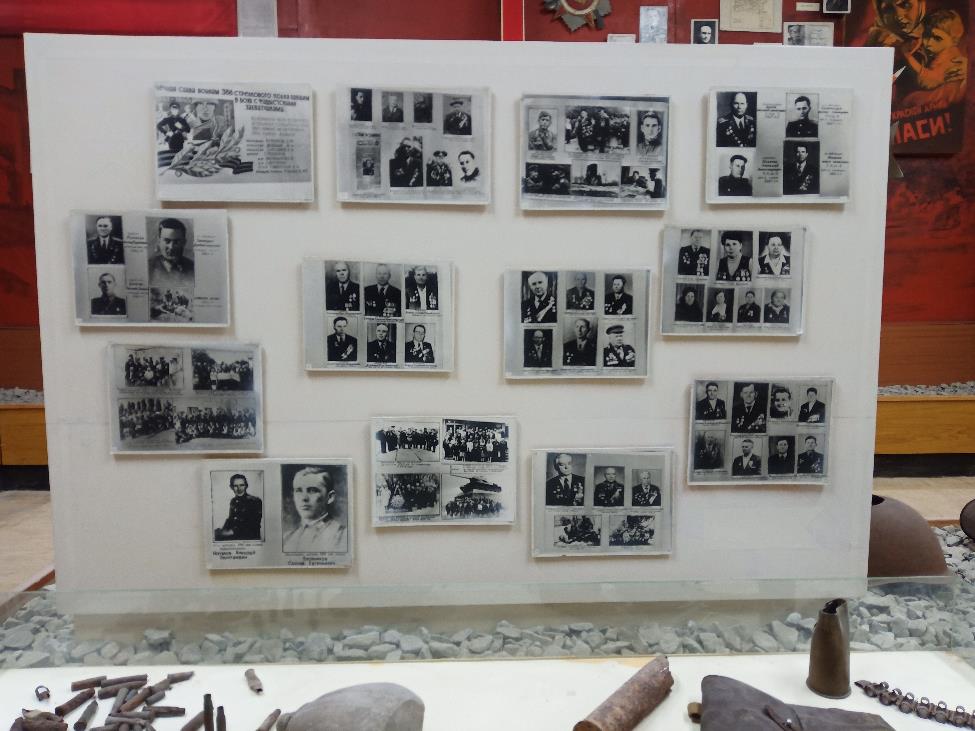 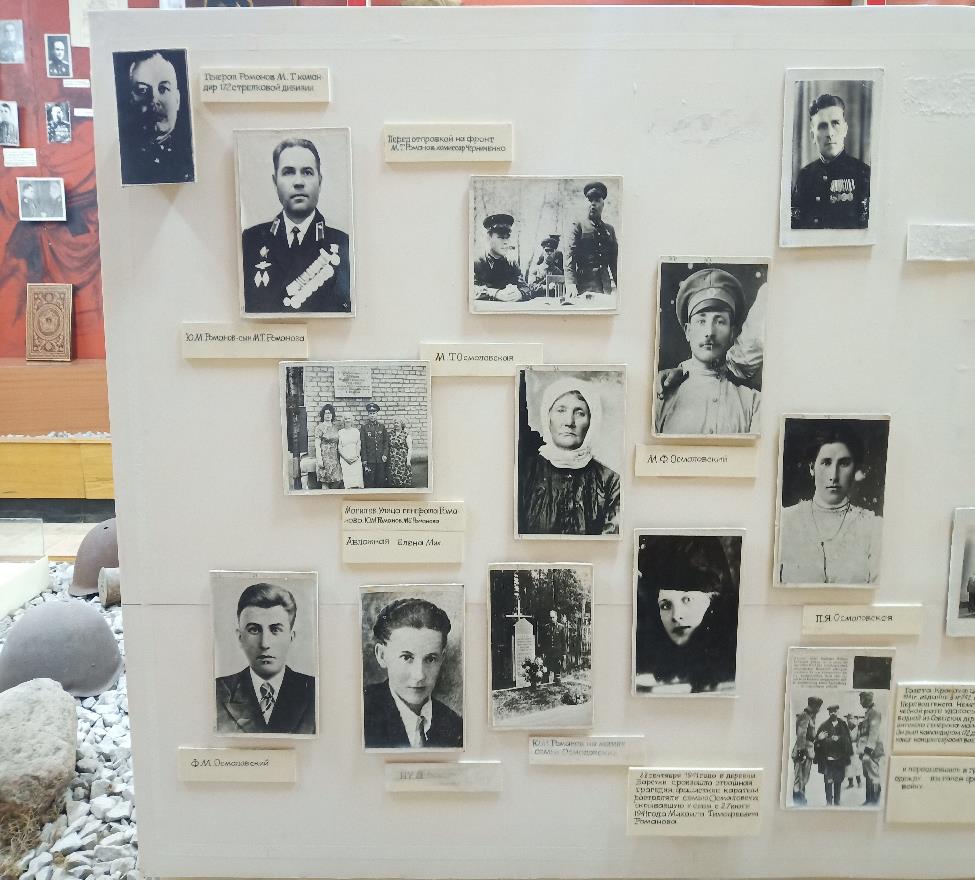 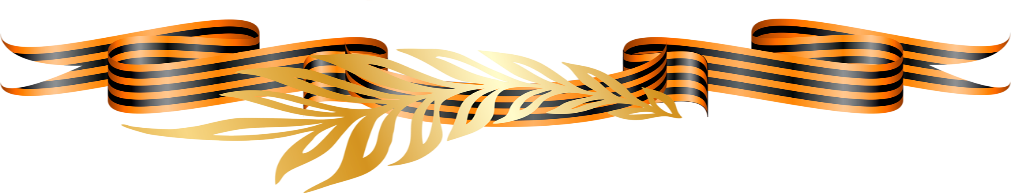 Музей Боевой Славы государственного учреждения образования «Средняя школа № 32 г. Могилева»ЭКСПОЗИЦИЯОСВОБОЖДЕНИЕ  МОГИЛЁВА
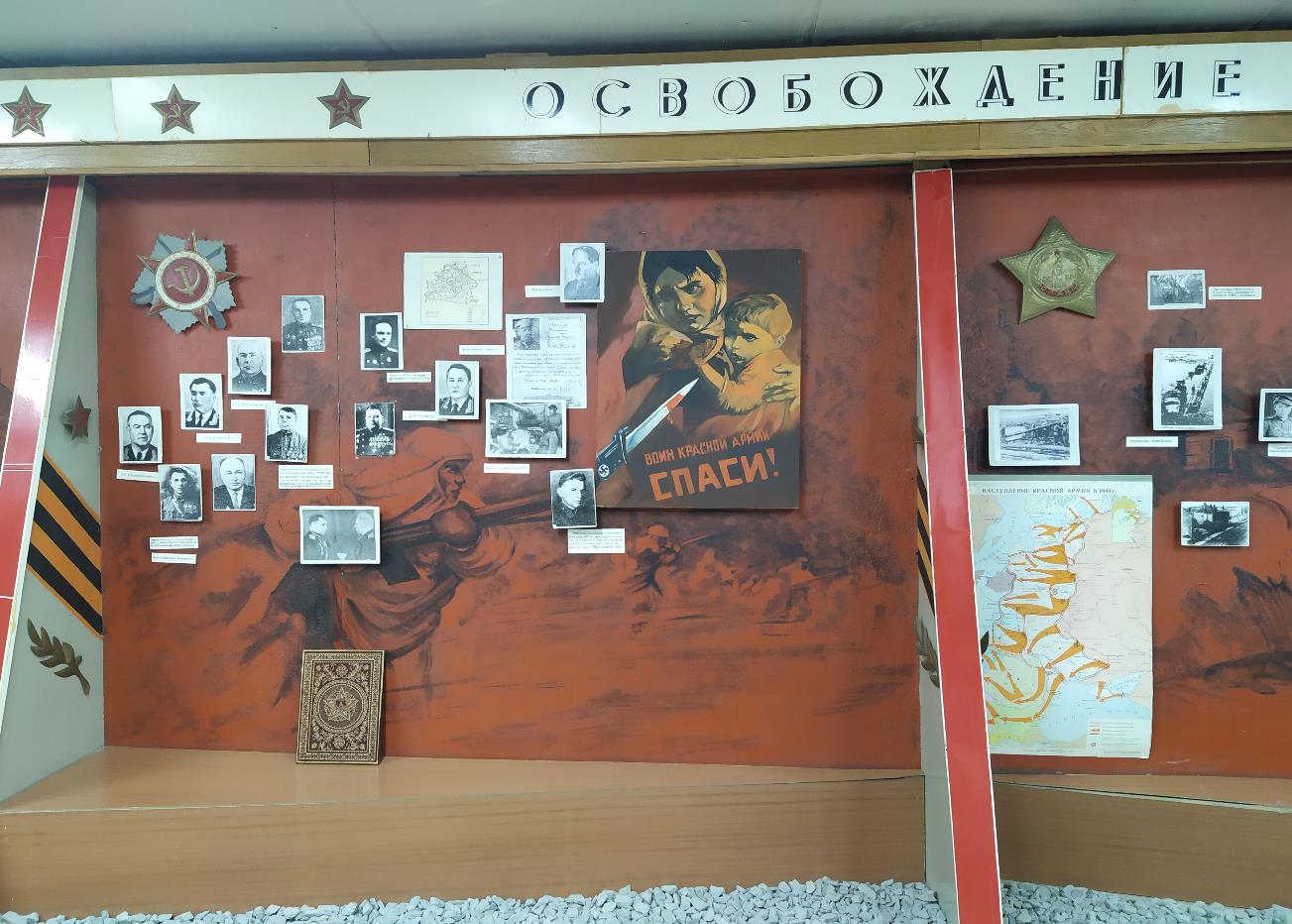 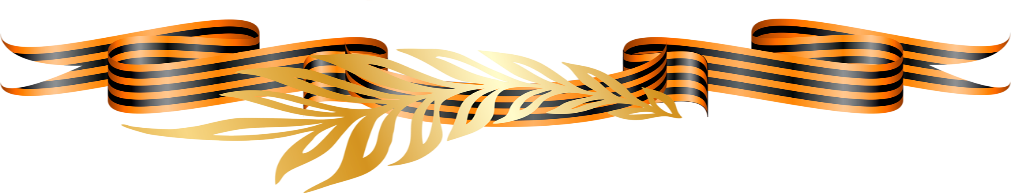 Музей Боевой славы государственного учреждения образования «Средняя школа № 32 г. Могилева»ЭКСПОЗИЦИЯОСВОБОЖДЕНИЕ  МОГИЛЁВА
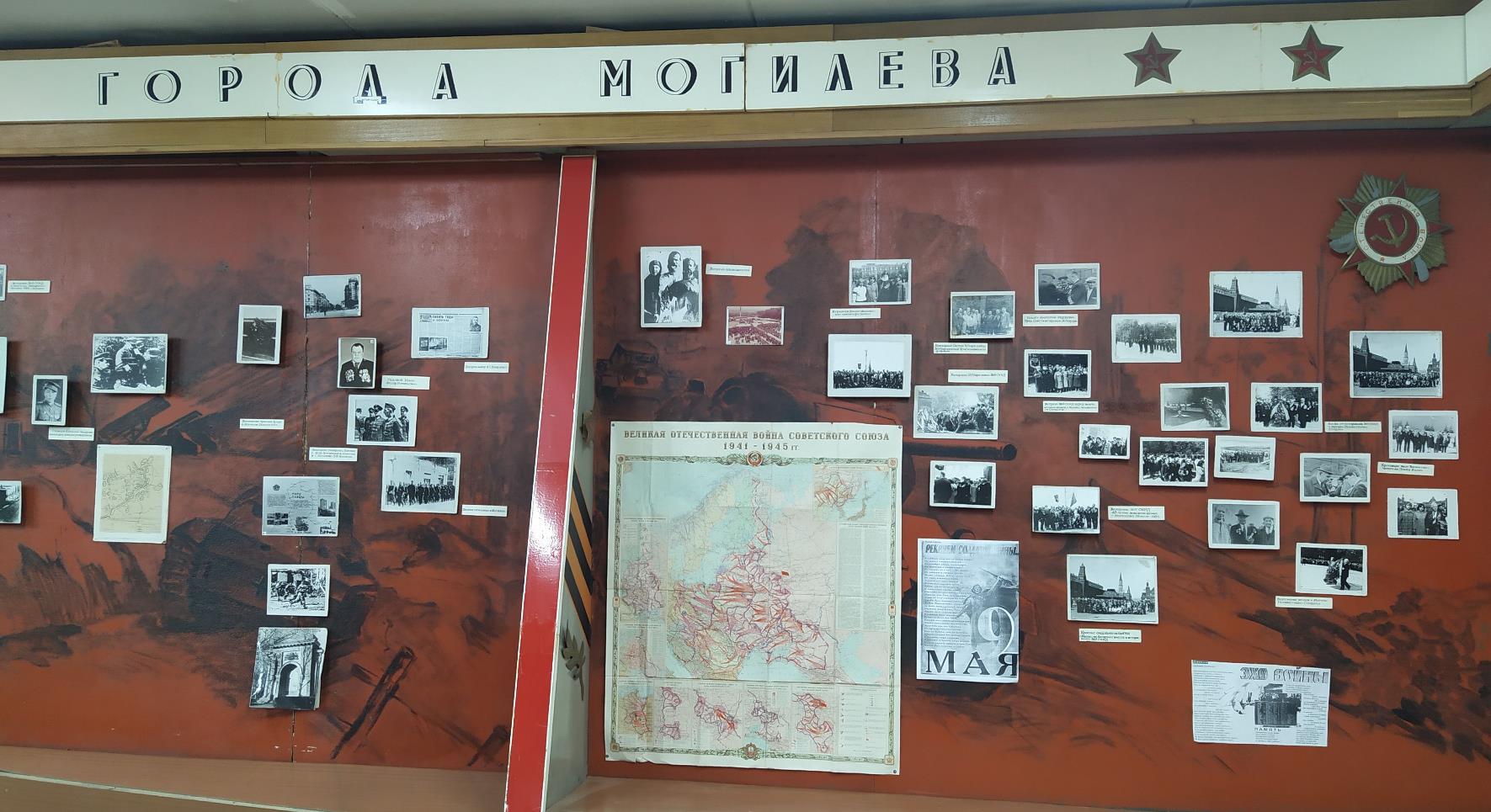 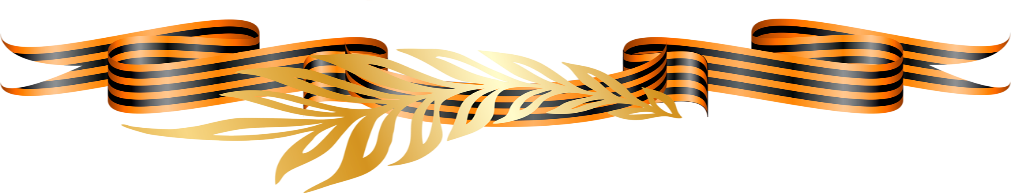 Музей Боевой Славы государственного учреждения образования «Средняя школа № 32 г. Могилева»ЭКСПОЗИЦИЯ
ГЕРОИ СОВЕТСКОГО СОЮЗА
        Рассказывает о личностях, получивших эту высокую награду. 
            Якубовский И.И., Орловский К.П.,  Мазаник Е.Г. и др.
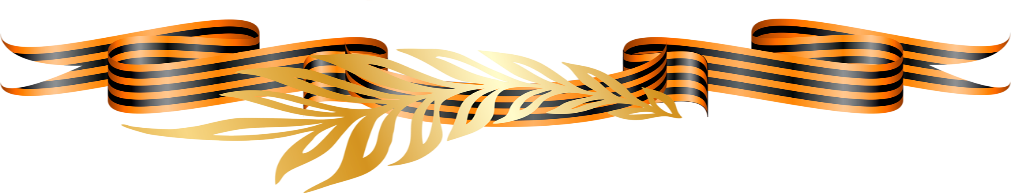 Музей Боевой Славы государственного учреждения образования «Средняя школа № 32 г. Могилева»ЭКСПОЗИЦИЯГЕРОИ СОВЕТСКОГО СОЮЗА
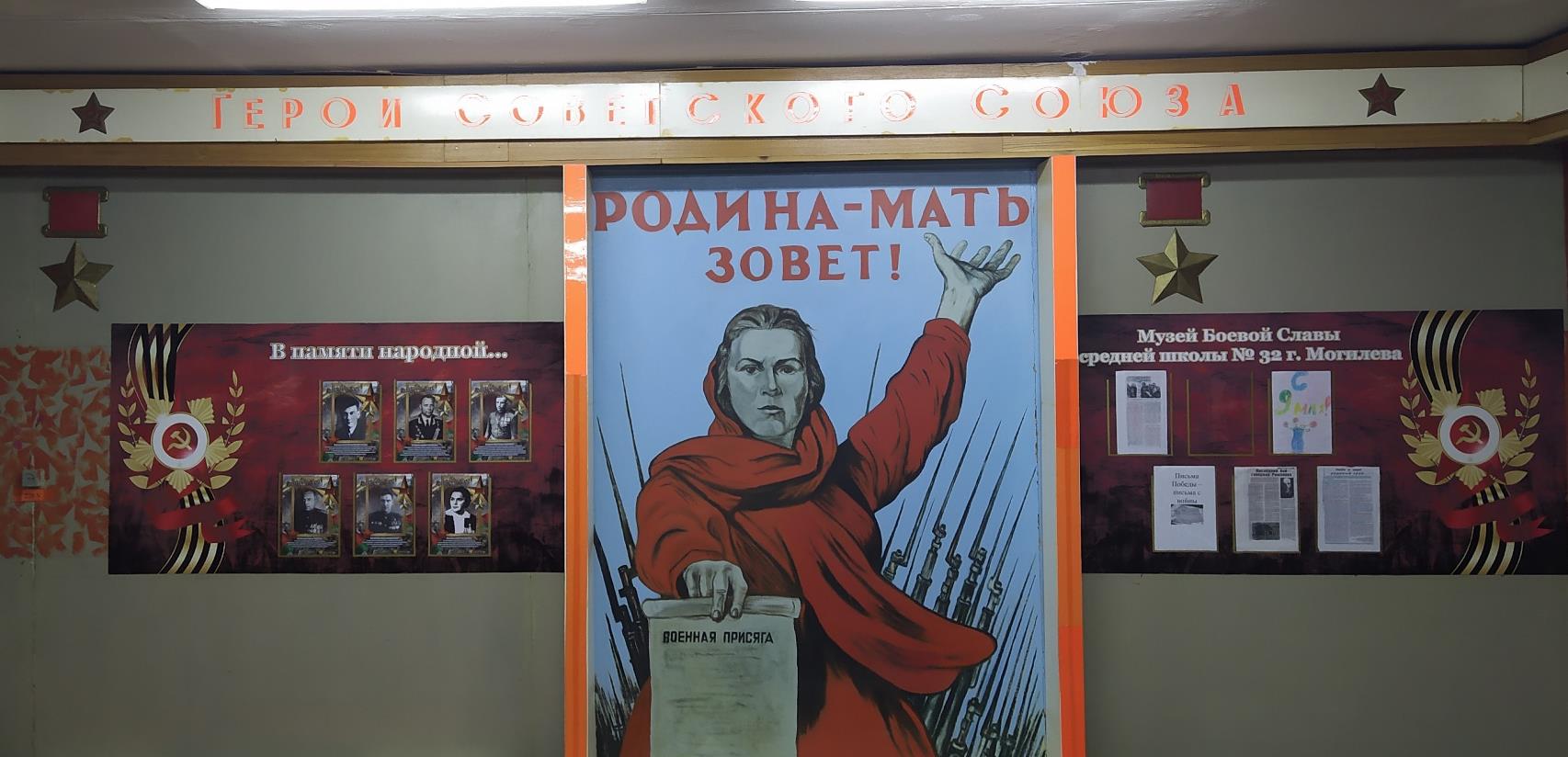 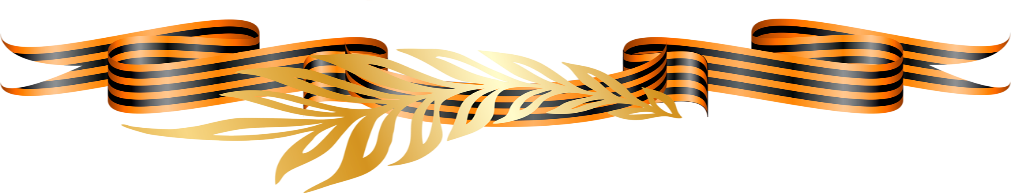 Музей Боевой Славы государственного учреждения образования            «Средняя школа № 32 г. Могилева»
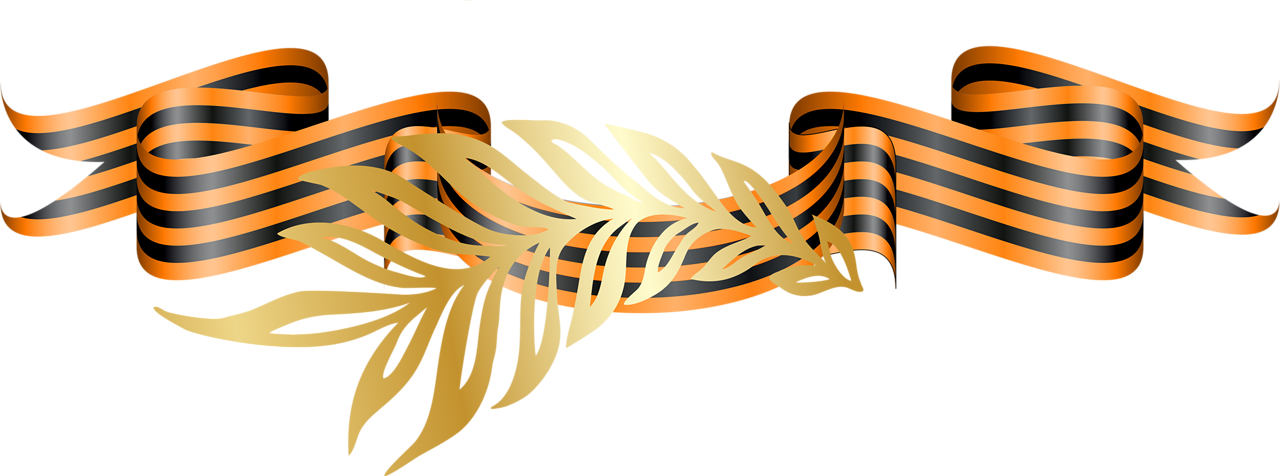